Урок трудового обучения
Работа с бумагой
«Цветущая поляна»
Учитель начальных классов г.Пыть-Ях  ХМАО-ЮГРА
Аверина Любовь Владимировна
Цели:
- отрабатывать навыки и закреплять знания учащихся о приемах работы с бумагой, умение вырезать круги, срезать ненужные части, склеивать.
- развитие ручной умелости, глазомера, конструкторского мышления, творческих способностей через умение выражать свои чувства, мысли, фантазию в индивидуальной работе; 
- воспитывать бережное отношение к природе, аккуратность, трудолюбие, уважительное отношение друг к другу, к труду.
Полевые цветы
Полевые цветы всегда вызывали восхищение своей первозданной прелестью, нежностью и свежестью. Неподражаемая, тихая красота полевых цветов во все времена вызывала восхищение у истинных ценителей прекрасного.
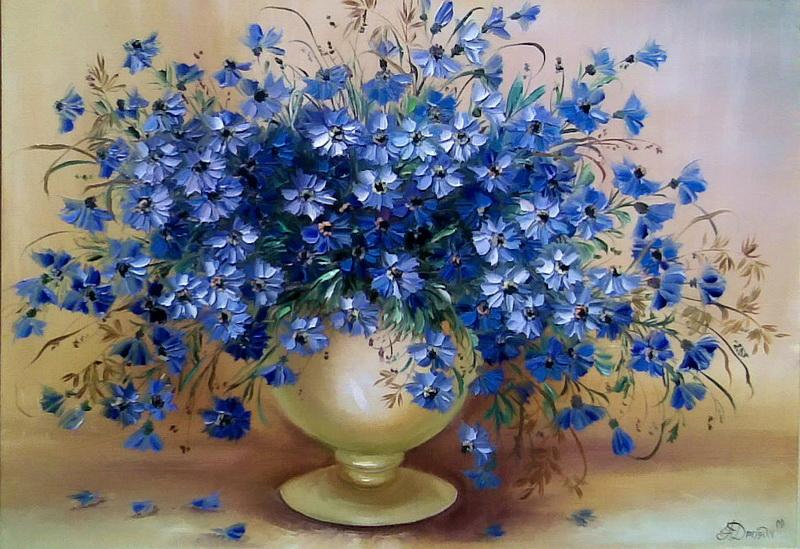 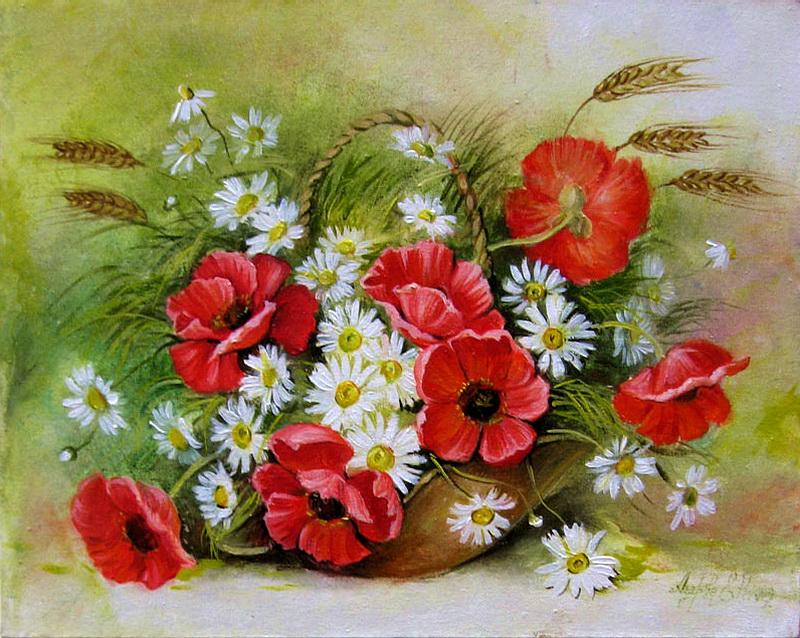 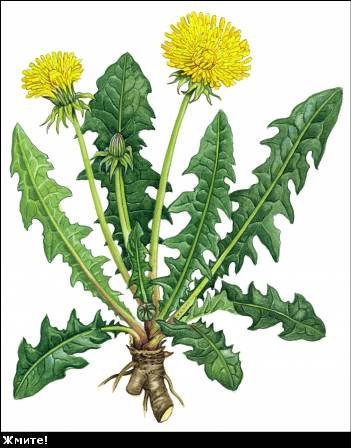 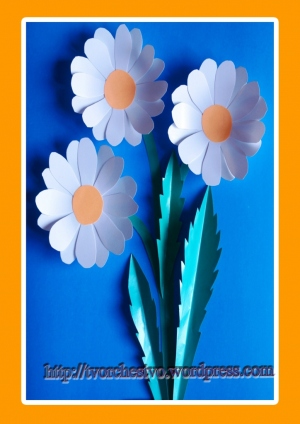 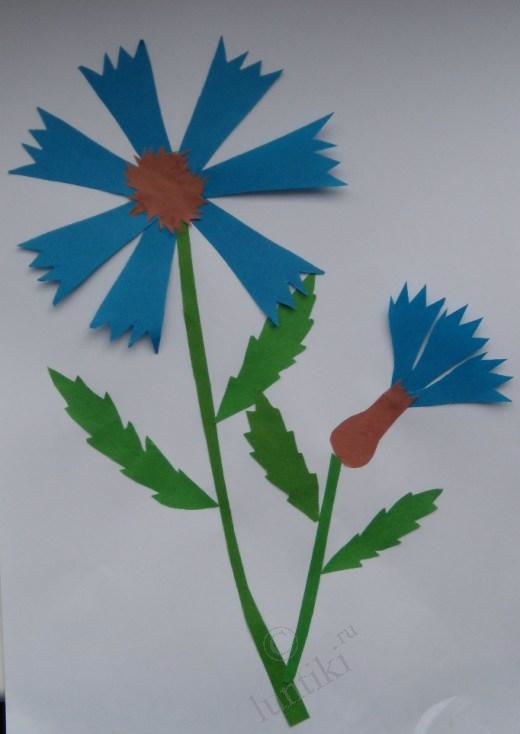 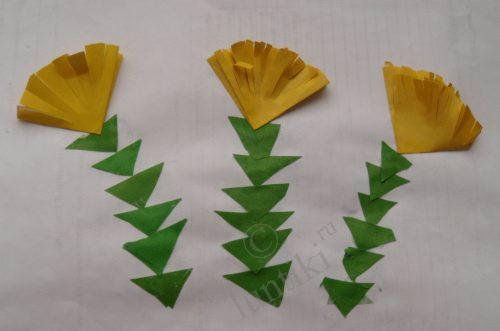 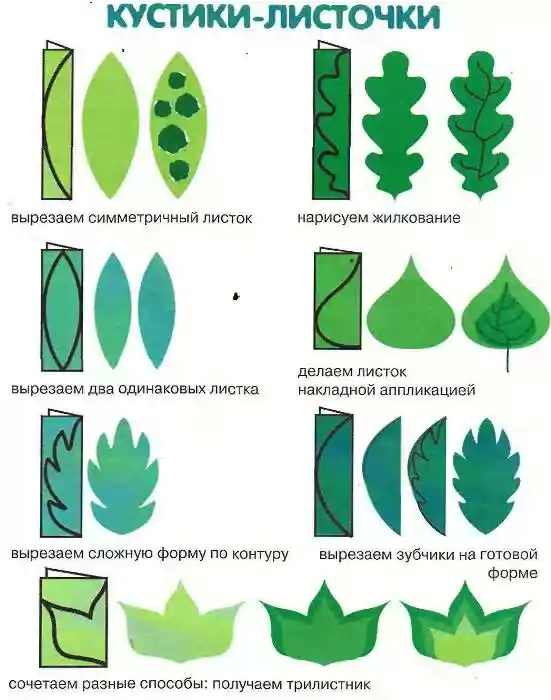 Правила безопасной работы с ножницами:
Не держи ножницы концами вверх.
Не оставляй ножницы в открытом виде.
Передавай ножницы только в закрытом виде, кольцами в сторону товарища.
При работе следи за пальцами руки.
При вырезании окружности, поворачивай бумагу по ходу часовой стрелки.
Правила безопасной работы с клеем:
Не допускать попадания клея в глаза.
Передавать клей-карандаш только в закрытом виде.
После окончания работы клей закрыть и убрать в безопасное место.
Правила рабочего человека.
Работу начинаем только с разрешения учителя;
Работу  выполняем на клеёнке;
Бумагу  нельзя бросать на пол;
После работы необходимо вымыть руки с мылом.
Содержать рабочее место в порядке.
Пословицы
Нет лучшего дружка, чем родная матушка.
При солнышке тепло, при матери добро.
Птица радуется весне, а младенец матери.
Отцов много, а мать одна.
Всё купишь, а отца матери не купишь.